Релаксация. Виды и методы.
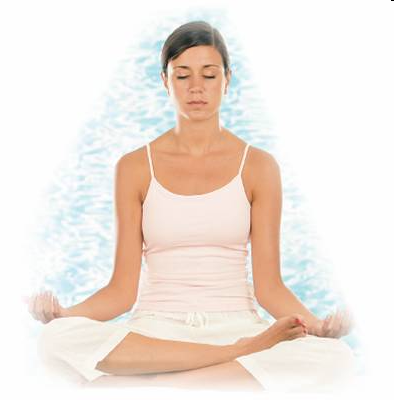 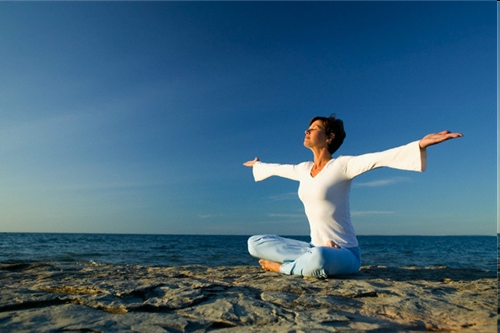 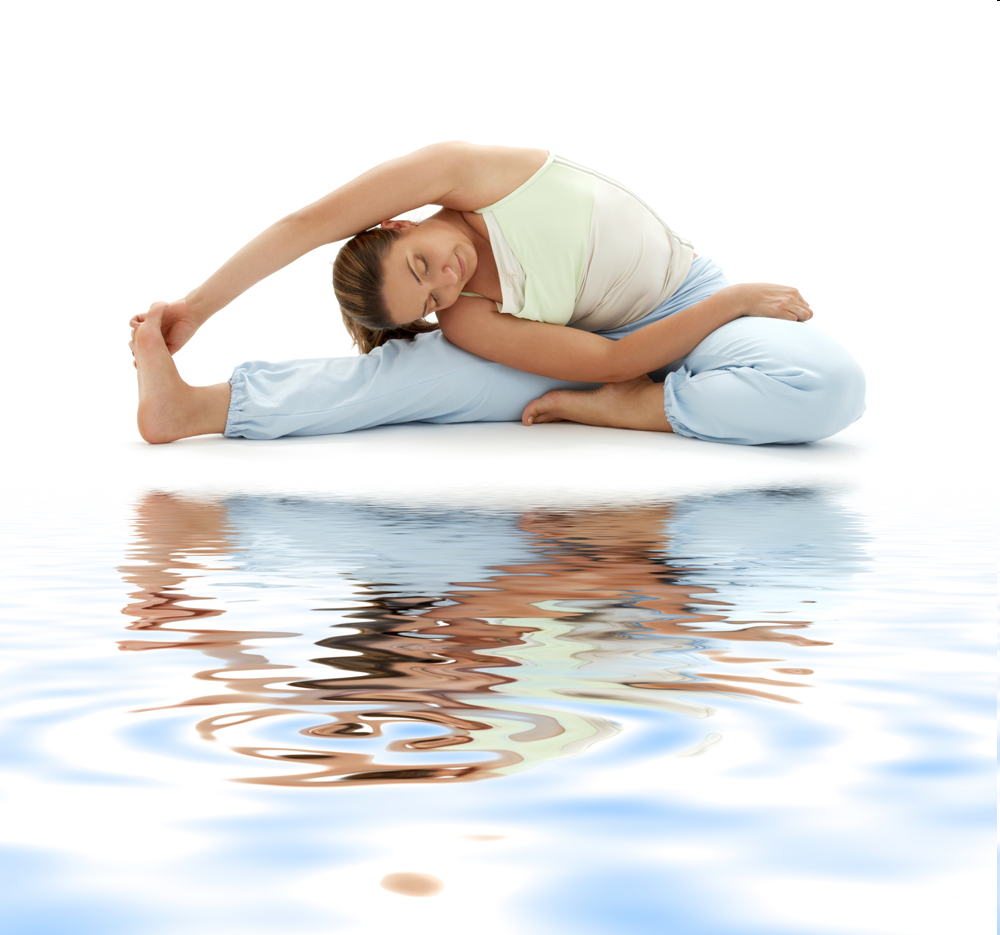 Подготовила:
 ученица 8 класса
ГБОУ «Санаторно-лесная школа»  
Гуляева Марина
Учитель:
Бабин Александр Иванович
Релакса́ция (от лат. relaxatio — ослабление, расслабление) — глубокое мышечное расслабление, сопровождающееся снятием психического напряжения. Релаксация может быть как непроизвольной, так и произвольной, достигнутой в результате применения специальных психофизиологических техник. Непроизвольная релаксация (снижение тонуса скелетной мускулатуры вплоть до полного обездвижения) может возникнуть как патологическое состояние в результате болезни, или в результате применения особых лекарств — миорелаксантов. Осознанная же релаксация является составной частью многих (возможно, даже большинства) психических, психотерапевтических и гипнотических техник, она также очень распространена в буддизме и в восточных оздоровительных учениях (в индийской йоге, ушу и т. д.), является важнейшим этапом при вхождении (по буддийской технике) в медитативный транс.
Одним из самых надёжных способов обучения релаксации является метод нервно-мышечной релаксации по Джейкобсону. "Секрет" метода заключается во взаимосвязи между отрицательными эмоциями и напряжением мышц. Отрицательные стрессовые эмоции (страх, тревога, беспокойство, паника, раздражение и др.) всегда вызывают мышечное напряжение. И эта взаимосвязь стресса и мышечного напряжения такова, что если Вы научитесь произвольно снижать избыточное мышечное напряжение, Вы тем самым научитесь эффективно управлять своими эмоциями.
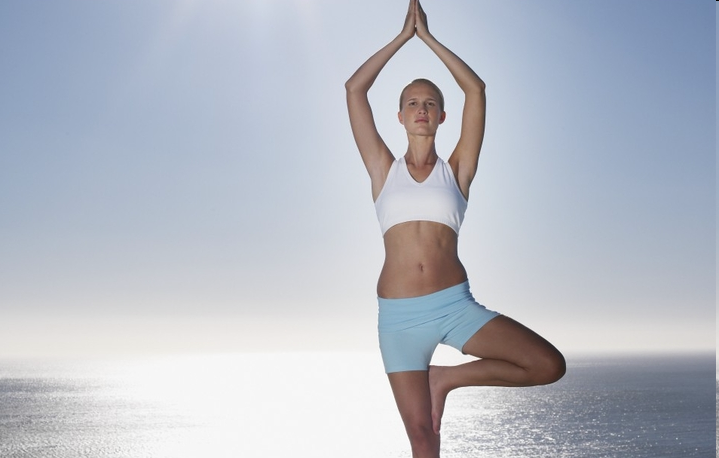 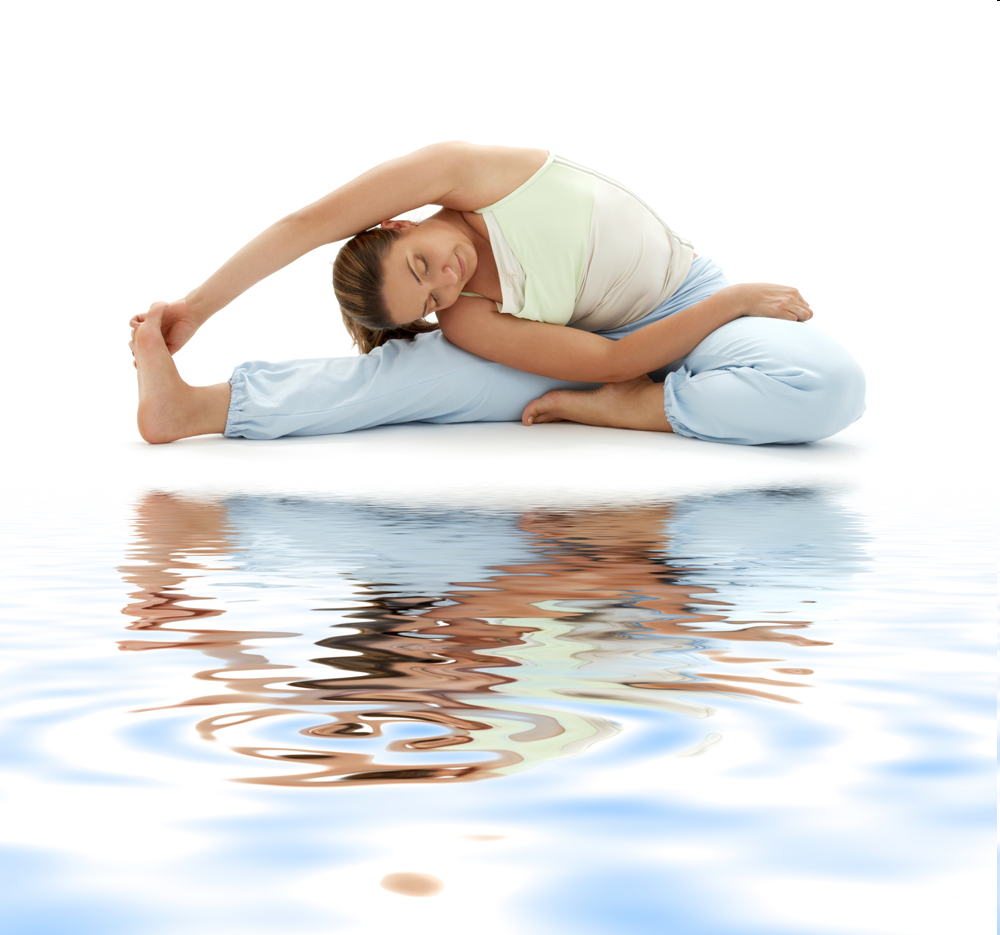 Обучение релаксации проводится в три этапа. 
 На первом (базовом) этапе учатся целенаправленно расслаблять ВСЕ мышцы в максимально удобных, комфортных условиях, при отсутствии помех.
Значение мышечной релаксации
Значение мышечной релаксацииРасслабление (релаксация) мышц – это уменьшение напряжения мышечных волокон, составляющих мышцу. Каждой мышце, соединённой суставом, противостоит другая, прикреплённая к этому же суставу, но с другой его стороны и обеспечивающая движение некоторой части тела в другую сторону.Такие противоположно расположенные мышцы называются антагонистами. Почти каждая крупная мышца имеет своего антагониста.Способность к самопроизвольному снижению избыточного напряжения во время мышечной деятельности или к релаксации мышц-антагонистов имеет большое значение в быту, труде, спорте, поскольку благодаря ей снимается или уменьшается физическое и психическое напряжение.
В силовых упражнениях ненужное напряжение мышц-антагонистов уменьшает величину внешне проявляемой силы. В упражнениях, требующих выносливости, оно приводит к излишней трате сил и к более быстрому утомлению. Но особенно мешает излишняя напряжённость скоростным движениям: она сильно снижает максимальную скорость.
Например, если человек не умеет расслаблять мышцы, не нужные для выполнения данного упражнения, результат становится ниже. Излишнюю скованность могут вызвать могут вызвать различные психологические факторы, такие как присутствие зрителей, незнакомая обстановка, субъективно- личностные причины и т.д. Между тем постоянная специальная работа, направленная на воспитание расслабленных, свободных движений всегда приводит к положительному результату. Следует знать и о том, что психическая напряжённость всегда сопровождается мышечной, но мышечная напряжённость может возникнуть и без психической.
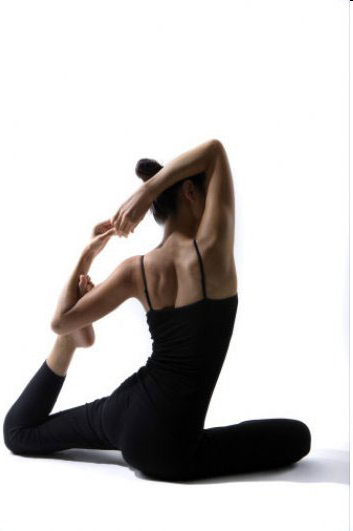 Работа с мышцами рук.
Сожмите кисти в кулак, напрягите предплечья и плечи. В течение нескольких секунд фиксируйте напряженное состояние, а затем плавно расслабляйте мышцы, до состояния «тряпки». Повторите 3 раза.
Напряжение мышц шеи и плеч.

Самая «любимая» стрессом зона. Поднимите плечи вверх, стараясь максимально напрячь при этом мышцы спины, шеи. Расслабьтесь. Почувствуйте, как наслаждается ваше тело, получившее освобождение. Повторите 3 раза.
Работа с мышцами грудной клетки.

Сделайте глубокий выдох и задержите дыхание. Напрягите мышцы груди. Сделав вдох, расслабьте грудную клетку. Попробуйте напрячь ту же группу мышц на вдохе. Не забывайте фиксировать состояние последующего расслабления и наслаждаться им.
Исходное положение – лежа на полу, руки и ноги слегка расставлены в сторону, голова запрокинута, глаза закрыты.

Необходимо попеременно напрягать в течение 5 сек. мышцы тела по очереди сверху вниз, а затем максимально расслаблять их. 
Упражнение для мышц лица и головы.

Напрягите мышцы лба, попробуйте также напрячь мышцы верхней части головы, скрывающиеся под волосяным покровом. Резко сбросьте напряжение и расслабьтесь. Пытайтесь усилить приятные ощущения от расслабления с помощью воображения.

Крепко зажмурьте глаза, наморщите нос. Удержите напряжение в течение 5 сек. Расслабьтесь. Думайте о новых ощущениях, запоминайте их.

С напряжением сомкните губы, затем абсолютно расслабьте нижнюю половину лица. Важное замечание: расслабленный рот – это всегда полуоткрытые губы и разомкнутые зубы.

Выполняя данную группу упражнений, не бойтесь усилить морщины на лице. Напротив, данные упражнения только укрепят мускулатуру лица и сделают его моложе. Кстати говоря, именно непрерывное, даже не замечаемое человеком постоянное напряжение круговых мышц глаз, рта способствует преждевременному образованию морщин вокруг них. Так что умение расслаблять мышцы лица – важнейшее средство профилактики морщин.
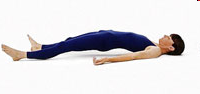 Завершая упражнения, сделайте глубокий вдох, задержите дыхание и на мгновение напрягите мышцы всего тела; при выдохе абсолютно расслабьтесь. Полежите как можно дольше в расслабленном состоянии, насладитесь в полной мере чувством приятной легкости, которая наполнит ваше тело. Сфокусируйтесь на рождающемся чувстве абсолютного спокойствия. Думайте о себе с любовью, культивируйте в себе доверие, любовь и принятие себя и жизни.
Упражнение для мышц живота.

Задержите дыхание на вдохе. Напрягите пресс. Удлините выдох, отпуская с воздухом даже мысленно всякую скованность и напряжение. Повторите упражнение.
Напряжение ягодичных мышц.

Сжимайте ягодицы, старайтесь почувствовать, как каменеют мышцы. Затем расслабьте их. Повторите 3 раза.
Упражнения для мышц ног.

Напрягите сразу все мышцы ног – от пяток до бедер. В течение нескольких секунд фиксируйте напряженное состояние, а затем расслабьте мышцы. Повторите 3 раза.
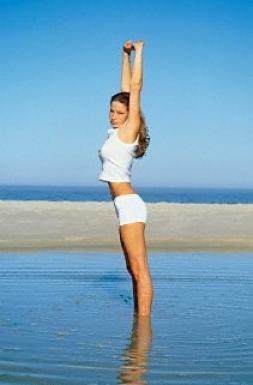 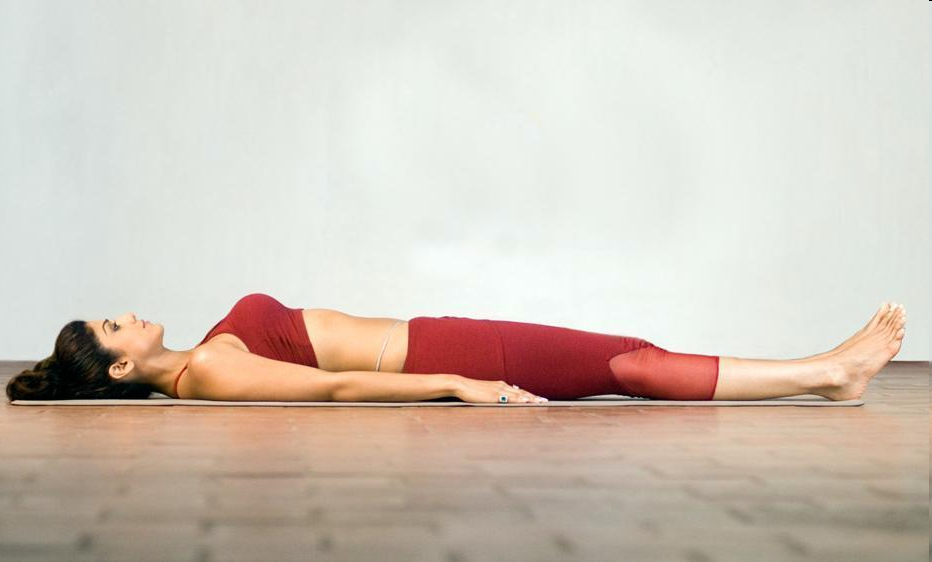 Релаксация мышц рук
Упражнение 1.
Примерно пять минут спокойно лежите в исходной позиции. Затем согните левую
руку в запястье так, чтобы ладонь встала вертикально, удерживайте ее в
таком положении несколько минут; предплечье остается неподвижным. Следите
за ощущением напряженности в мышцах предплечья. Расслабьте руку, позволив
кисти под собственной тяжестью опуститься на покрывало. Теперь ваша рука не
может не быть расслабленной - после подобного напряжения мышц
расслабленность является физиологической потребностью. В течение нескольких
минут следите за ощущением расслабленности в кисти и предплечье. Повторите
данное упражнение еще раз. Затем проведите полчаса в состоянии покоя. Самое
главное - научиться распознавать ощущения напряженности и расслабленности.
Упражнение 2.
На следующий день повторите предыдущее упражнение. После второй релаксации
руки согните ее в запястье в направлении от себя (то есть иначе, нежели
прежде), пальцами вниз.
Упражнение 3.
Сегодня вы отдыхаете. Занимайтесь только расслаблением, при этом следите за
ощущениями в левой руке (она расслаблена или время от времени вы чувствуете
в ней напряженность?).
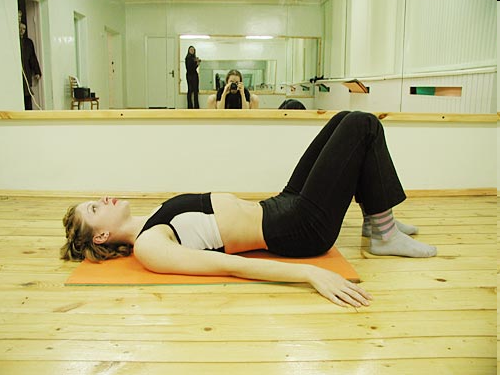 Упражнение 4.
К первому и второму упражнениям присовокупим опыт с флексором локтевого
сустава. Левую руку согните в локте под углом 30 градусов, то есть
приподнимите ее от покрывала. Повторите эту операцию трижды в течение
примерно 2-х минут с последую щими релаксациями на протяжении нескольких
минут. Остаток часа расслабляйтесь.
Упражнение 5.
Повторите все предшествующие упражнения. Затем будем тренировать трицепс.
Вы добьетесь напряжения в этой мышце, если, положив под предплечье стопку
книг, будете волевым усилием давить на них лежащей рукой. Трижды чередуйте
напряжение и расслабление (для релаксации отведите руку от корпуса, за
книги, используемые вами как вспомогательное средство). Остаток часа
расслабляйтесь.
Релаксация мышц ног
Упражнение 1.
Согните ногу в колене - напряжены мышцы в верхней части ноги и под коленом.
Тренируемся в трехкратном чередовании напряжения и расслабления.
Упражнение 2.
А теперь наоборот, выгибаем конечность носком к себе. Напряжение и
расслабление икры.
Упражнение 3.
Напряжение и расслабление в верхней части бедра - тренируемая нога свисает
с кровати (дивана и т. д.), тем самым вы достигаете напряжения. Затем
верните ногу в исходную позицию и сосредоточьтесь на расслаблении.
Упражнение 4.
Напряжение в нижней части бедра - достигается сгибанием ноги в колене.
Упражнение 5.
Напряжение в области тазобедренного сустава и живота - приподнимите ногу
таким образом, чтобы был согнут только тазобедренный сустав.
Релаксация мышц туловища
Упражнение 1.
Мышцы живота - выполняем следующим образом: либо сознательно втягиваем
живот в себя, либо медленно поднимаемся из положения лежа в положение сидя.
Упражнение 2.
Мышцы, расположенные вдоль позвоночника - напряжение достигается
посредством прогибания и выгибания в пояснице (в положении лежа на спине).
Упражнение 3.
Мышцы дыхательной системы. До начала упражнения рекомендуется осуществить
примерно получасовую общую релаксацию. Затем проведите серию глубоких
вдохов и выдохов. При этом вы постоянно будете ощущать напряжение,
возникающее в грудной клетке при вдохе (возможно, что на первых порах вы
будете отмечать лишь напряжение под грудиной; благодаря тренировкам вы
легко научитесь распознавать его и в других частях грудной клетки). Когда
вам станет ясна общая картина напряжения в процессе глубо-кого дыхания, вы
сможете определить его и при нормальном дыхании. Цель данного упражнения -
не контроль дыхания (как в ряде других релаксационных методик), скорее
наоборот - речь идет о том, чтобы избавить этот процесс от произвольного
влияния волевых факторов, с тем, чтобы он функционировал абсолютно
спонтанно.
Упражнение 4.
Релаксация мышц плеч. Подразумевает приобретение нескольких навыков.
Скрестив вытянутые вперед руки, вы зафиксируете напряжение в передней части
грудной клетки; посредством вращения плеч назад - напряжение между
лопатками, поднятием их - напряжение по бокам шеи и в верхней части самих
плеч.
Напряжение в левой стороне шеи достигается наклоном головы влево, в правой
- вправо. Фиксация его в передней и задней сторонах имеет место при
наклонах головы вперед и назад. Данное упреждение на релаксацию плеч можно
делать в один прием, но можно и поэтапно. Упражнения на релаксацию туловища
в целом следует проводить примерно неделю (если вы посчитаете нужным
закрепить некоторые навыки, в таком случае предусмотрите занятия,
посвященные исключительно расслаблению).